ГБОУ ДПО (ПК) С МРИОXIII Республиканская  научно-практическая конференция «Инновации в системе образования Республики Мордовия» Республиканская дискуссионная площадкаМБОУ «Марьяновская средняя общеобразовательная школа»
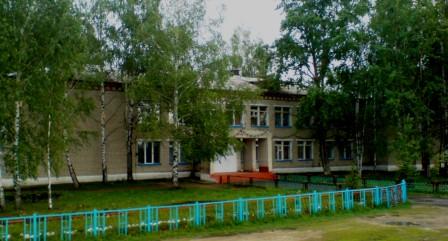 Форма проведения – в режиме видеоконференции
Здоровьесбережение в условиях компьютеризации школьного образования
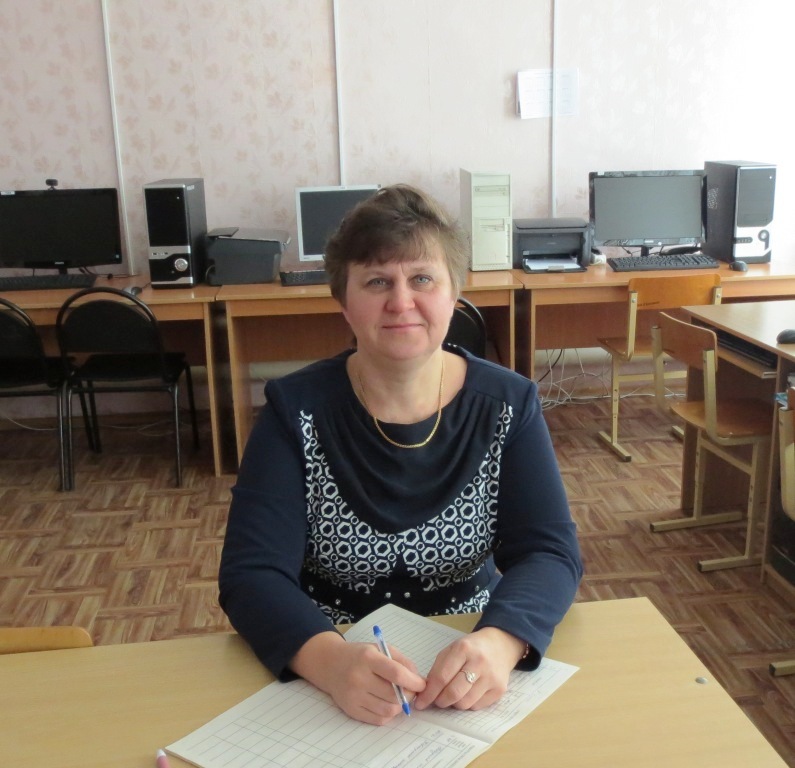 Докладчик:
учитель информатики  и ИКТ 
    МБОУ «Марьяновская СОШ» 
Морозкина
 Галина Геннадьевна
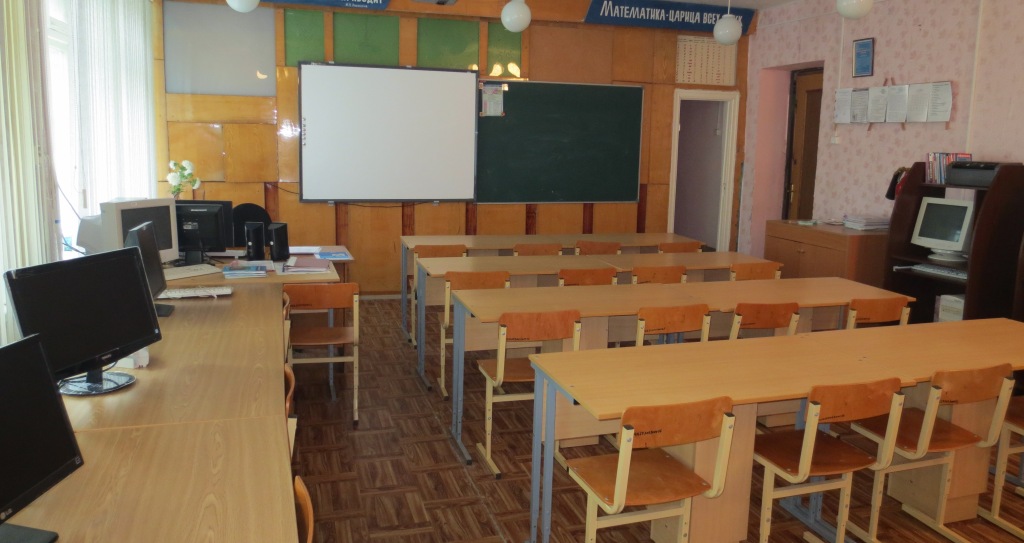 количество компьютеров – 22, из них:
используются в образовательном процессе – 20
используются в административных целях – 2;
- компьютерные классы – 1 класс (количество компьютеров в нем -   12);
- рабочее место библиотекаря – 1;
- мультимедийные проекторы - 6;
- принтеры  - 7;
- мультимедийные продукты –  более 300 шт.;
- подключено к сети Интернет – 20;
- интерактивные доски – 3;
Документ-камера -1,
- локальная сеть 1,
 - сеть Wi-Fi
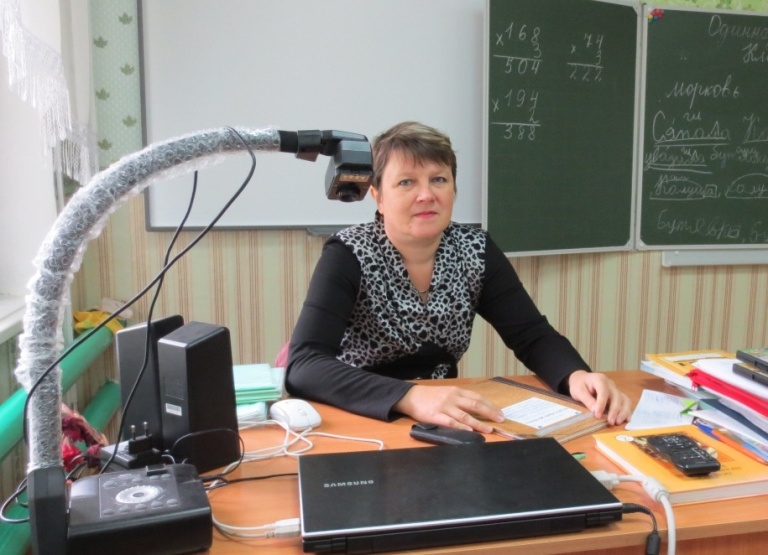 В  школе  работают ИКТ -оборудованные    кабинеты:-     химии и  биологии;-     информатики;-    начальных классов  3 ;-        актовый зал.
Если научить ребёнка ещё в школе грамотно использовать информационные коммуникационные технологии, то есть повысить уровень ИКТ компетентности (способность грамотно применять свои знания и умения работы с информацией),
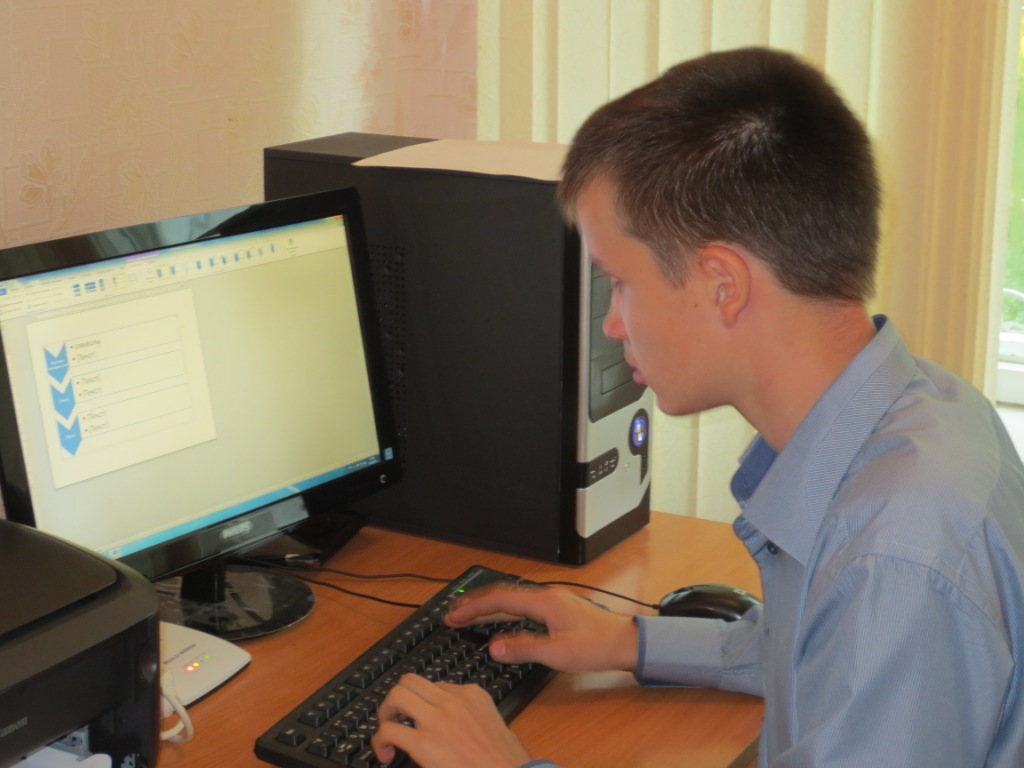 то   это сможет помочь ему 
с меньшими силами, более увлечённо и осознанно получать знания в школе.
ИНТЕРАКТИВНЫЕ ДОСКИ: ДОСТОЯНИЕ СОВРЕМЕННОГО ОБРАЗОВАНИЯ Опыт работы педагогов нашей школы показывает, что   интерактивные доски являются отличным дополнением к традиционным школьным доскам и компьютерам. За счет того, что материал подается в интерактивном режиме, существенно улучшается коммуникативное взаимодействие с учениками, что позволяет быстрее и эффективнее доводить до них информацию. Соответственно, улучшается качество образования.
Проект«Здоровье»:  действует с 2008 года
организация учёта динамики работоспособности школьников во время учебно-воспитательного процесса;
повышение компетентности и уровня знаний педагогов и администрации в области педагогики, физиологии, психологии, экологии по здоровьесберегающему сопровождению учебно-воспитательного процесса;
организация сочетания труда и отдыха во время учебно-воспитательного процесса;
организация чередования различных видов деятельности;
организация динамических пауз во время обучения.
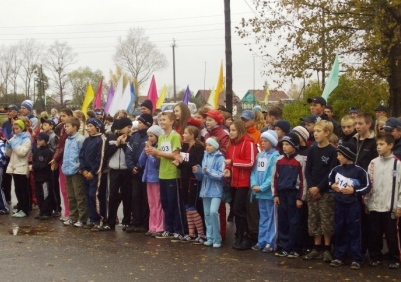 Элементы единого образовательного пространства
контроля здоровьесбережения в рамках реализации методических систем обучения с использованием компьютерной техники;
методико-психологического обеспечения здоровьесберегающего сопровождения обучения с использованием средств ИКТ;
совершенствования учебно-воспитательного процесса с использованием 
        средств ИКТ с целью сохранения здоровья школьников;
методико-профилактического обеспечения здоровьесберегающего сопровождения процесса обучения;
планирования здоровьесберегающего сопровождения учебно-воспитательного процесса в области использования средств ИКТ;
отбора и использования средств обучения, не наносящих вред здоровью школьников.
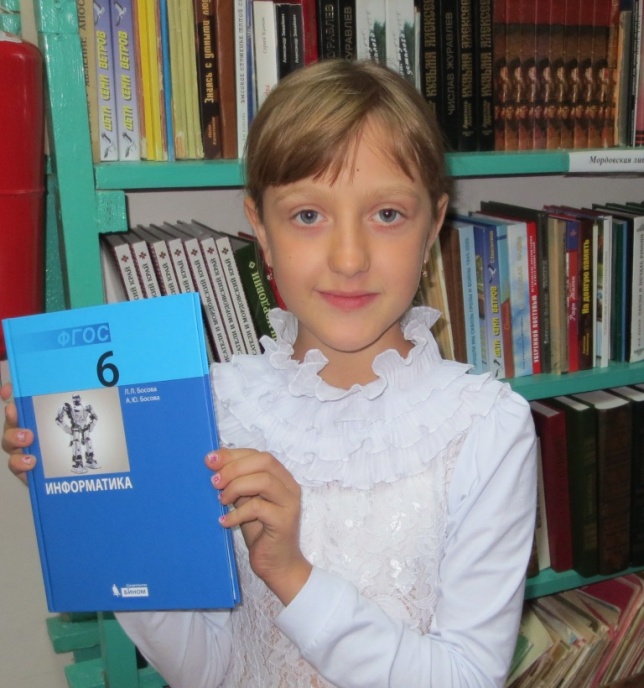 Итоги школьного анкетирования
Компьютер не заменит живого общения, театров, книг…